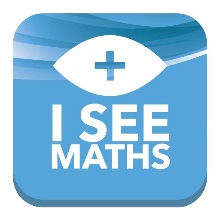 More Than, Less Than
Build 1
Jack has 4 books.
Kam has 2 more books than Jack.
How many books does Kam have?
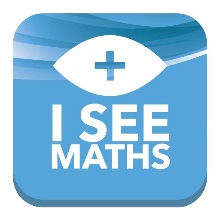 More Than, Less Than
Build 1
Jack has 4 books.
Kam has 2 more books than Jack.
How many books does Kam have?
Jack
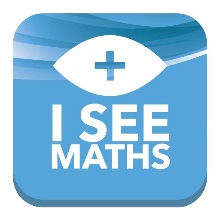 More Than, Less Than
Build 1
Jack has 4 books.
Kam has 2 more books than Jack.
How many books does Kam have?
Jack
2
Kam
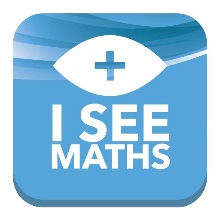 More Than, Less Than
Build 1
Jack has 4 books.
Kam has 2 more books than Jack.
How many books does Kam have?
Answer: Kam has 6 books
Jack
2
Kam
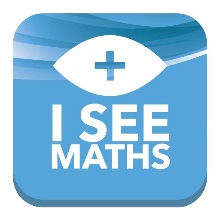 More Than, Less Than
Build 1
Jen has 6 pens.
Amy has 4 fewer pens than Jen.
How many pens does Amy have?
What information could be here?
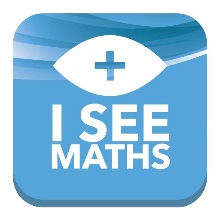 More Than, Less Than
Build 1
Jen has 6 pens.
Amy has 4 fewer pens than Jen.
How many pens does Amy have?
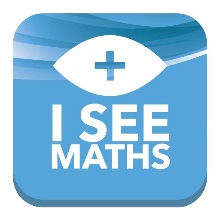 More Than, Less Than
Build 1
Jen has 6 pens.
Amy has 4 fewer pens than Jen.
How many pens does Amy have?
Who has more pens?
Who has fewer pens?
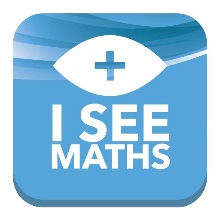 More Than, Less Than
Build 1
Jen has 6 pens.
Amy has 4 fewer pens than Jen.
How many pens does Amy have?
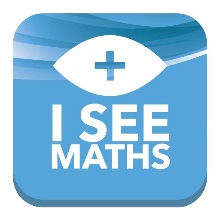 More Than, Less Than
Build 1
Jen has 6 pens.
Amy has 4 fewer pens than Jen.
How many pens does Amy have?
Which Picture?
Jen
Jen
Amy
Amy
2
4
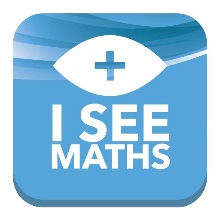 More Than, Less Than
Build 1
Jen has 6 pens.
Amy has 4 fewer pens than Jen.
How many pens does Amy have?
Jen
Amy
4
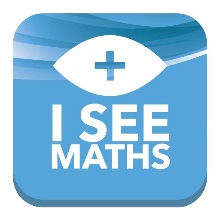 More Than, Less Than
Build 1
Jen has 6 pens.
Amy has 4 fewer pens than Jen.
How many pens does Amy have?
Jen
Answer: Amy has 2 pens
Amy
4
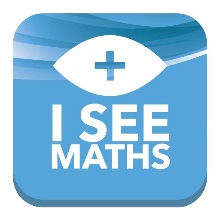 More Than, Less Than
Build 1
Jen has 6 grapes.
Jen has 4 fewer grapes than Amy.
How many grapes does Amy have?
What information could be here?
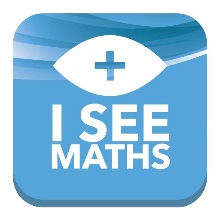 More Than, Less Than
Build 1
Jen has 6 grapes.
Jen has 4 fewer grapes than Amy.
How many grapes does Amy have?
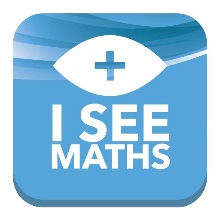 More Than, Less Than
Build 1
Jen has 6 grapes.
Jen has 4 fewer grapes than Amy.
How many grapes does Amy have?
Who has more grapes?
Who has fewer grapes?
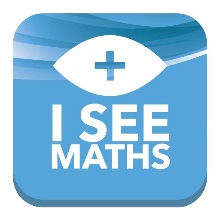 More Than, Less Than
Build 1
Jen has 6 grapes.
Jen has 4 fewer grapes than Amy.
How many grapes does Amy have?
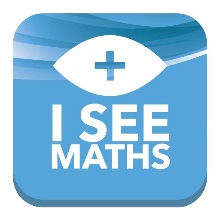 More Than, Less Than
Build 1
Jen has 6 grapes.
Jen has 4 fewer grapes than Amy.
How many grapes does Amy have?
Which Picture?
Jen
Jen
4
Amy
Amy
4
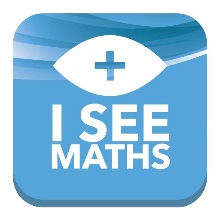 More Than, Less Than
Build 1
Jen has 6 grapes.
Jen has 4 fewer grapes than Amy.
How many grapes does Amy have?
Jen
4
Amy
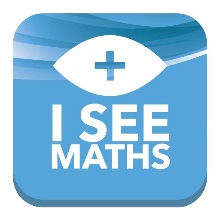 More Than, Less Than
Build 1
Jen has 6 grapes.
Jen has 4 fewer grapes than Amy.
How many grapes does Amy have?
Answer: Amy has 10 grapes
Jen
4
Amy
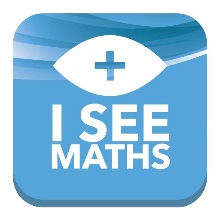 More Than, Less Than
Build 1
Spot the Difference
Jen has 6 pens.
Amy has 4 fewer pens than Jen.
How many pens does Amy have?
Jen has 6 grapes.
Jen has 4 fewer grapes than Amy.
How many grapes does Amy have?
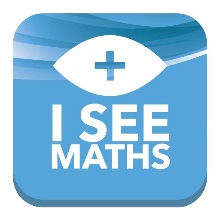 More Than, Less Than
Build 1
Spot the Difference
Jen has 6 pens.
Amy has 4 fewer pens than Jen.
How many pens does Amy have?
Jen has 6 grapes.
Jen has 4 fewer grapes than Amy.
How many grapes does Amy have?
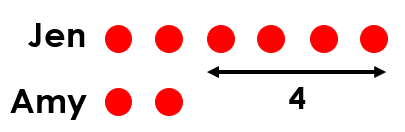 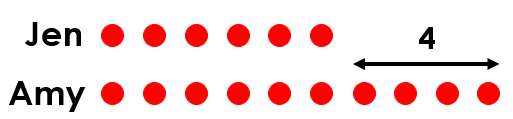 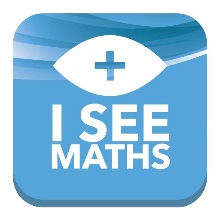 More Than, Less Than
Build 2
Ben has 5 marbles.
Tim has 3 marbles.
How many marbles do they have altogether?
What could the question be?
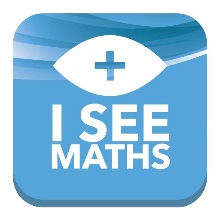 More Than, Less Than
Build 2
Ben has 5 marbles.
Tim has 3 marbles.
How many marbles do they have altogether?
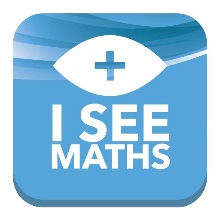 More Than, Less Than
Build 2
Ben has 5 marbles.
Tim has 3 marbles.
How many marbles do they have altogether?
Ben
Tim
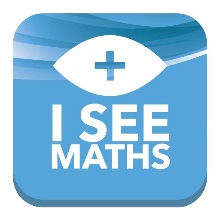 More Than, Less Than
Build 2
Ben has 5 marbles.
Tim has 3 marbles.
How many marbles do they have altogether?
Ben
Answer: 8 marbles
Tim
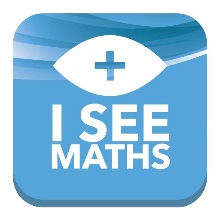 More Than, Less Than
Build 2
Ben has 5 pencils.
Tim has 3 more pencils than Ben.
How many pencils do they have altogether?
What information could be here?
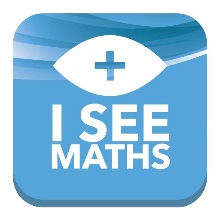 More Than, Less Than
Build 2
Ben has 5 pencils.
Tim has 3 more pencils than Ben.
How many pencils do they have altogether?
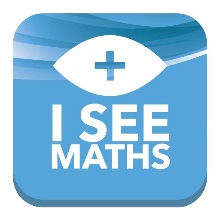 More Than, Less Than
Build 2
Ben has 5 pencils.
Tim has 3 more pencils than Ben.
How many pencils do they have altogether?
Which Picture?
Ben
Ben
Tim
Tim
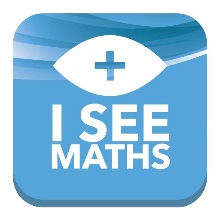 More Than, Less Than
Build 2
Ben has 5 pencils.
Tim has 3 more pencils than Ben.
How many pencils do they have altogether?
Ben
Tim
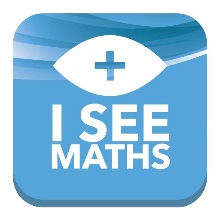 More Than, Less Than
Build 2
Ben has 5 pencils.
Tim has 3 more pencils than Ben.
How many pencils do they have altogether?
Ben
Answer: 13 pencils
Tim
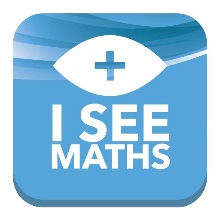 More Than, Less Than
Build 2
Spot the Difference
Ben has 5 marbles.
Tim has 3 marbles.
How many marbles do they have altogether?
Ben has 5 pencils.
Tim has 3 more pencils than Ben.
How many pencils do they have altogether?
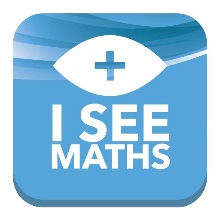 More Than, Less Than
Build 2
Spot the Difference
Ben has 5 marbles.
Tim has 3 marbles.
How many marbles do they have altogether?
Ben has 5 pencils.
Tim has 3 more pencils than Ben.
How many pencils do they have altogether?
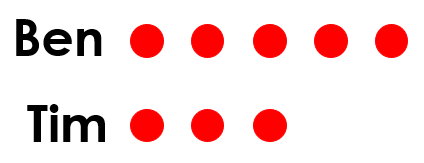 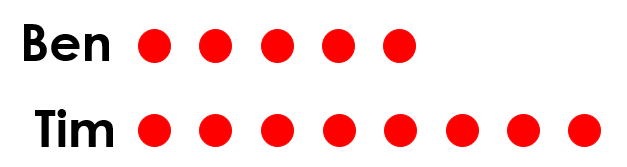 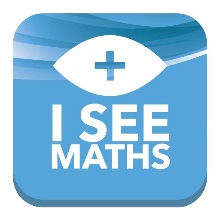 The Whole, The Parts
Build 1
At the park, there are 6 children wearing gloves.
There are 2 children not wearing gloves.
How many children are there at the park?
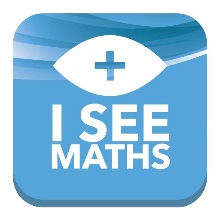 The Whole, The Parts
Build 1
At the park, there are 6 children wearing gloves.
There are 2 children not wearing gloves.
How many children are there at the park?
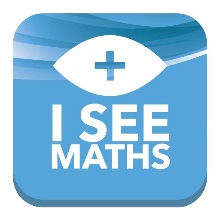 The Whole, The Parts
Build 1
At the park, there are 6 children wearing gloves.
There are 2 children not wearing gloves.
How many children are there at the park?
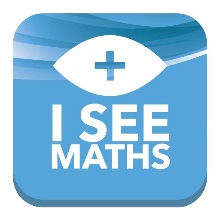 The Whole, The Parts
Build 1
At the park, there are 6 children wearing gloves.
There are 2 children not wearing gloves.
How many children are there at the park?
6 + 2 = ___
2 + ___ = 6
OR
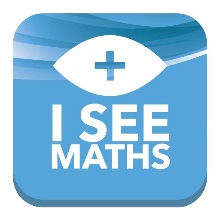 The Whole, The Parts
Build 1
At the park, there are 6 children wearing gloves.
There are 2 children not wearing gloves.
How many children are there at the park?
6 + 2 = ___
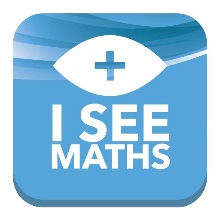 The Whole, The Parts
Build 1
At the park, there are 6 children wearing gloves.
There are 2 children not wearing gloves.
How many children are there at the park?
8
6 + 2 = ___
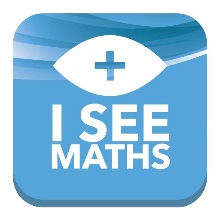 The Whole, The Parts
Build 1
The classroom has 5 windows.
3 of the windows are open.
How many windows in the classroom are closed?
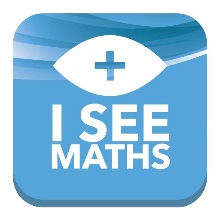 The Whole, The Parts
Build 1
The classroom has 5 windows.
3 of the windows are open.
How many windows in the classroom are closed?
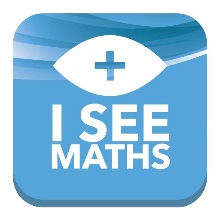 The Whole, The Parts
Build 1
The classroom has 5 windows.
3 of the windows are open.
How many windows in the classroom are closed?
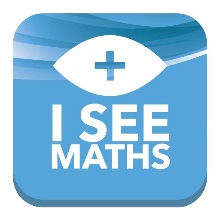 The Whole, The Parts
Build 1
The classroom has 5 windows.
3 of the windows are open.
How many windows in the classroom are closed?
5 + 3 = ___
3 + ___ = 5
OR
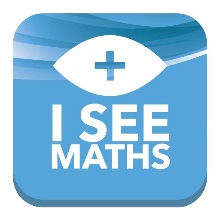 The Whole, The Parts
Build 1
The classroom has 5 windows.
3 of the windows are open.
How many windows in the classroom are closed?
3 + ___ = 5
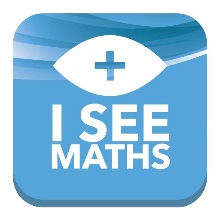 The Whole, The Parts
Build 1
The classroom has 5 windows.
3 of the windows are open.
How many windows in the classroom are closed?
2
3 + ___ = 5
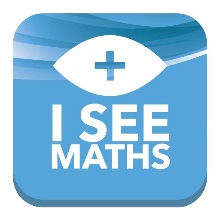 The Whole, The Parts
Build 1
There are 7 children in the class.
2 children are inside.
How many children are outside?
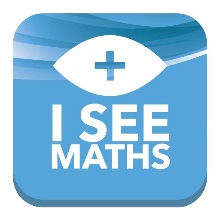 The Whole, The Parts
Build 1
There are 7 children in the class.
2 children are inside.
How many children are outside?
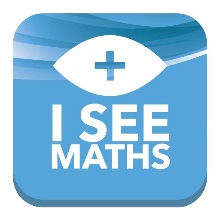 The Whole, The Parts
Build 1
There are 7 children in the class.
2 children are inside.
How many children are outside?
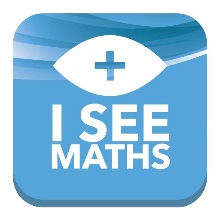 The Whole, The Parts
Build 1
There are 7 children in the class.
2 children are inside.
How many children are outside?
7 + 2 = ___
2 + ___ = 7
OR
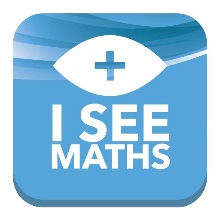 The Whole, The Parts
Build 1
There are 7 children in the class.
2 children are inside.
How many children are outside?
2 + ___ = 7
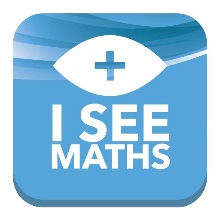 The Whole, The Parts
Build 1
There are 7 children in the class.
2 children are inside.
How many children are outside?
5
2 + ___ = 7
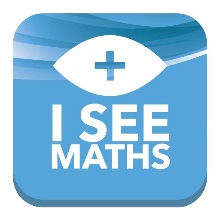 The Whole, The Parts
Build 2
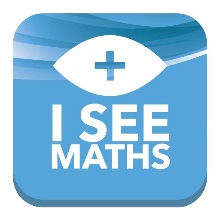 The Whole, The Parts
Build 2
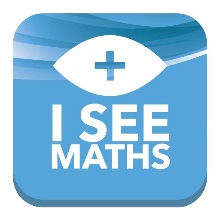 The Whole, The Parts
Build 2
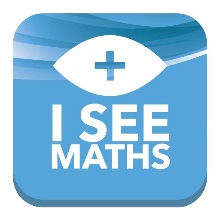 The Whole, The Parts
Build 2
7
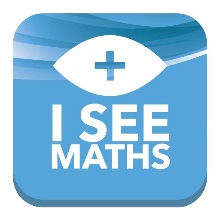 The Whole, The Parts
Build 2
There are 5 pieces of fruit in the bowl.
There are 2 apples and some oranges in the bowl.
How many oranges in the bowl?
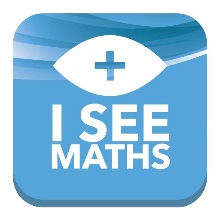 The Whole, The Parts
Build 2
There are 5 pieces of fruit in the bowl.
There are 2 apples and some oranges in the bowl.
How many oranges in the bowl?
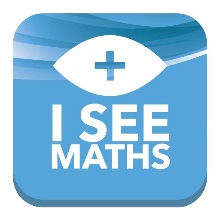 The Whole, The Parts
Build 2
There are 5 pieces of fruit in the bowl.
There are 2 apples and some oranges in the bowl.
How many oranges in the bowl?
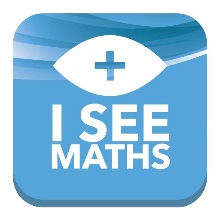 The Whole, The Parts
Build 2
There are 5 pieces of fruit in the bowl.
There are 2 apples and some oranges in the bowl.
How many oranges in the bowl?
3
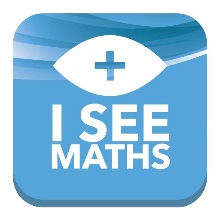 The Whole, The Parts
Build 3
Eve had 7 balloons.
Then, 3 balloons popped.
How many balloons does Eve have left?
What information could be here?
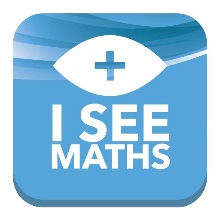 The Whole, The Parts
Build 3
Eve had 7 balloons.
Then, 3 balloons popped.
How many balloons does Eve have left?
What information could be here?
Then, 3 balloons popped.
3 of the balloons were red.
OR
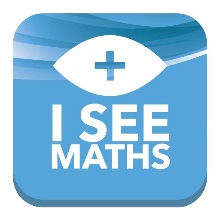 The Whole, The Parts
Build 3
Eve had 7 balloons.
Then, 3 balloons popped.
How many balloons does Eve have left?
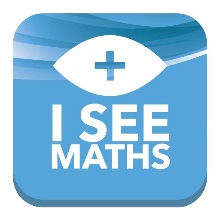 The Whole, The Parts
Build 3
Eve had 7 balloons.
Then, 3 balloons popped.
How many balloons does Eve have left?
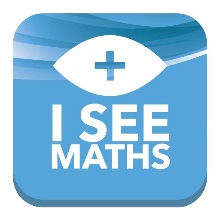 The Whole, The Parts
Build 3
Eve had 7 balloons.
Then, 3 balloons popped.
How many balloons does Eve have left?
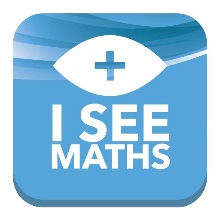 The Whole, The Parts
Build 3
Eve had 7 balloons.
Then, 3 balloons popped.
How many balloons does Eve have left?
Answer: 4 balloons
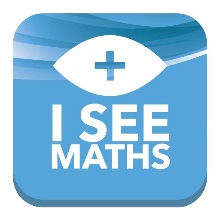 The Whole, The Parts
Build 3
There are 10 lights in the house.
4 of the lights are switched off.
How many lights are switched on?
What information could be here?
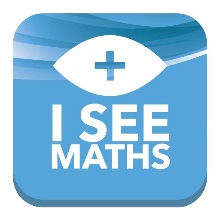 The Whole, The Parts
Build 3
There are 10 lights in the house.
4 of the lights are switched off.
How many lights are switched on?
What information could be here?
There are 4 chairs in the house.
4 of the lights are switched off.
OR
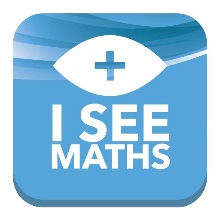 The Whole, The Parts
Build 3
There are 10 lights in the house.
4 of the lights are switched off.
How many lights are switched on?
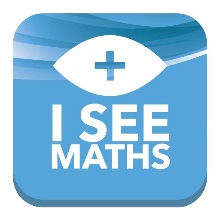 The Whole, The Parts
Build 3
There are 10 lights in the house.
4 of the lights are switched off.
How many lights are switched on?
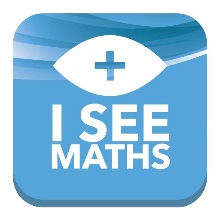 The Whole, The Parts
Build 3
There are 10 lights in the house.
4 of the lights are switched off.
How many lights are switched on?
Answer: 6 lights
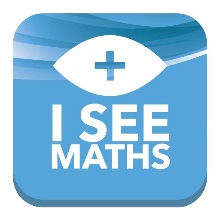 The Whole, The Parts
Build 3
In the house, 4 people are upstairs.
2 people are downstairs.
How many people are there in the house?
What information could be here?
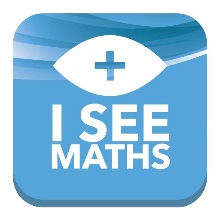 The Whole, The Parts
Build 3
In the house, 4 people are upstairs.
2 people are downstairs.
How many people are there in the house?
What information could be here?
How many people are downstairs?
2 people are downstairs.
OR
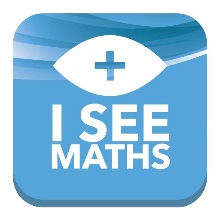 The Whole, The Parts
Build 3
In the house, 4 people are upstairs.
2 people are downstairs.
How many people are there in the house?
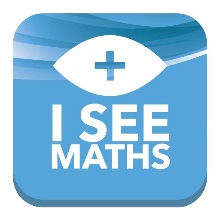 The Whole, The Parts
Build 3
In the house, 4 people are upstairs.
2 people are downstairs.
How many people are there in the house?
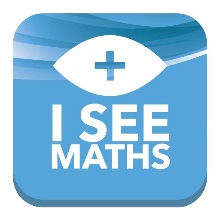 The Whole, The Parts
Build 3
In the house, 4 people are upstairs.
2 people are downstairs.
How many people are there in the house?
Answer: 6 people